A guide to your Year 10 Summer Assessments
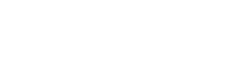 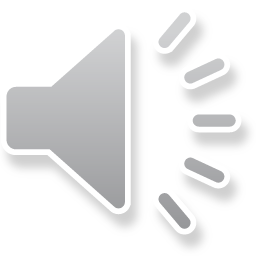 Why are you having assessments?
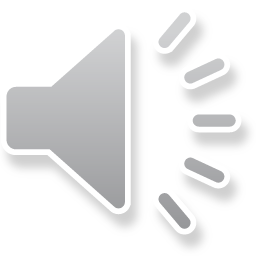 What do you mean by assessments?
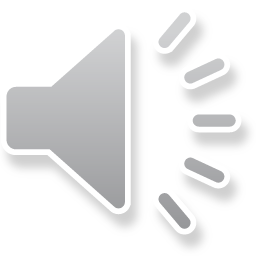 When will they take place?
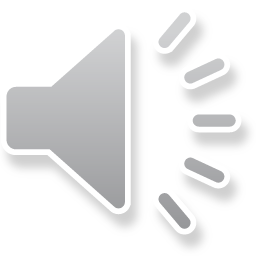 Assessments in the Sports Hall / LRC / I Block
There will be a sign with the row name on it  (A – K) so you know where to stand.
You will be sat in the same seat for every assessment you take if you are in the Sports Hall, Gym or I Block. Seating plans will be sent to your Edge tutors and be posted on the walls near the exam rooms.
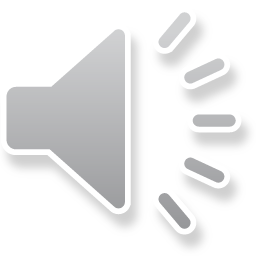 Equipment and rules
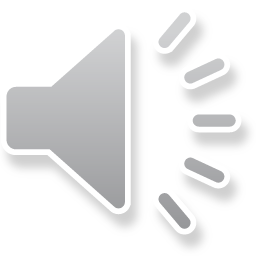 Preparing for these assessments
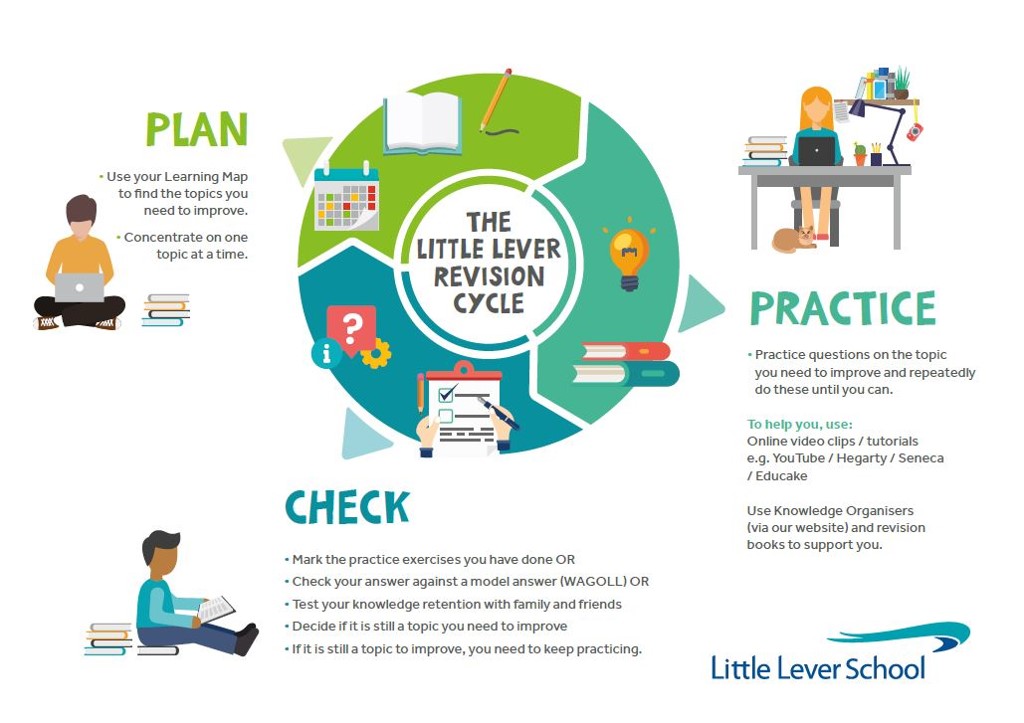 Your teachers will not be allowed to tell you what questions are on the assessments.
However, they will direct you to the topics you need focus for your study at home.
You must revise for these tests so use our Little Lever Revision Cycle when studying at home…
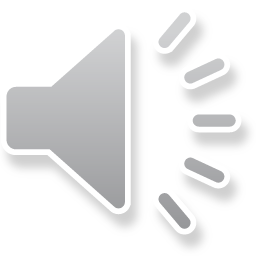 PLAN
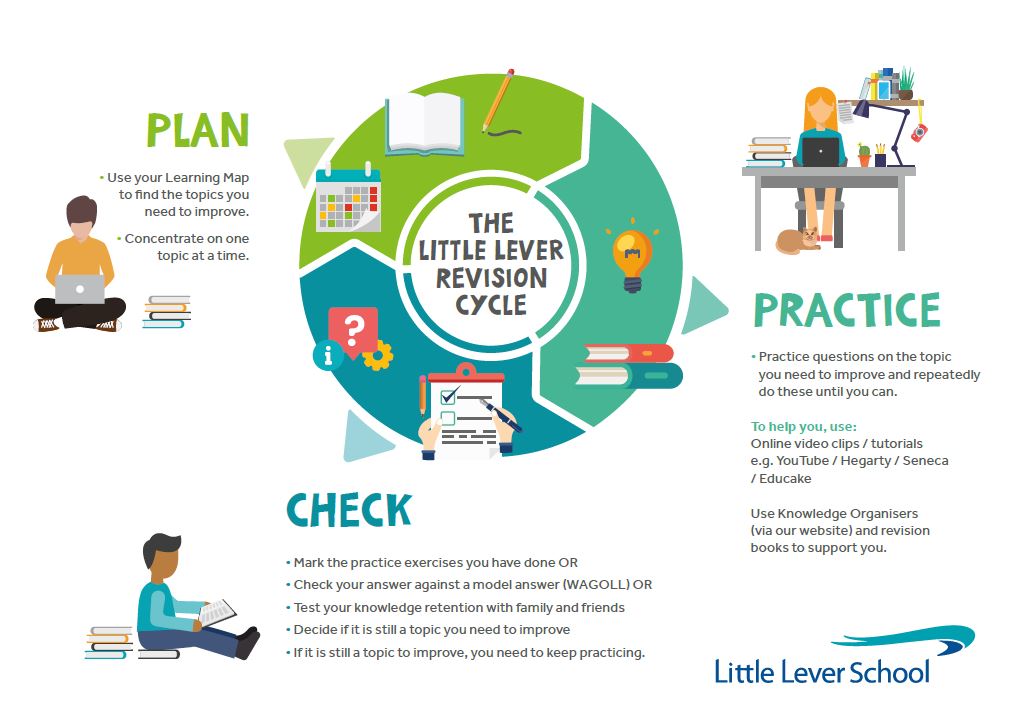 Map out the subjects you will revise each day into two 45 minute slots.

Find your gaps: once you know which subject you are going to revise you need to find the key topics you need to concentrate on to improve your knowledge in this subject.
Use the online learning map on our website; this maps out all topics you will be studying this year and will help you identify the gaps you may have.
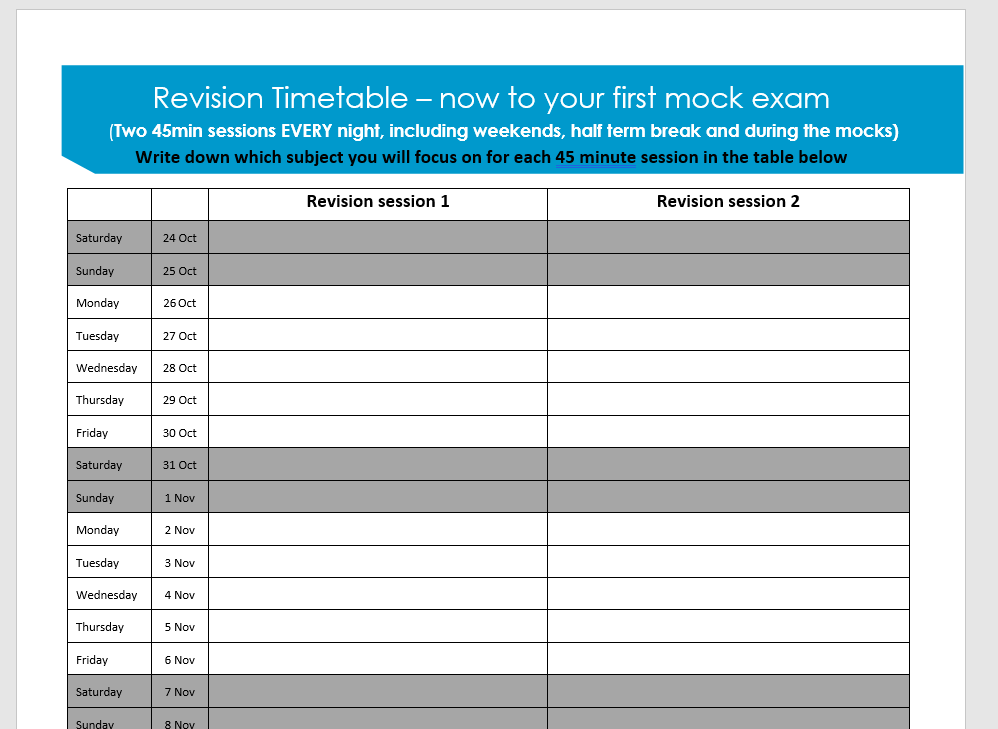 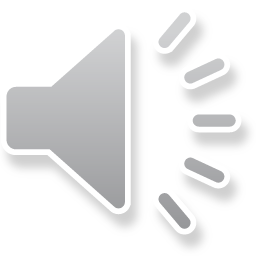 PRACTICE
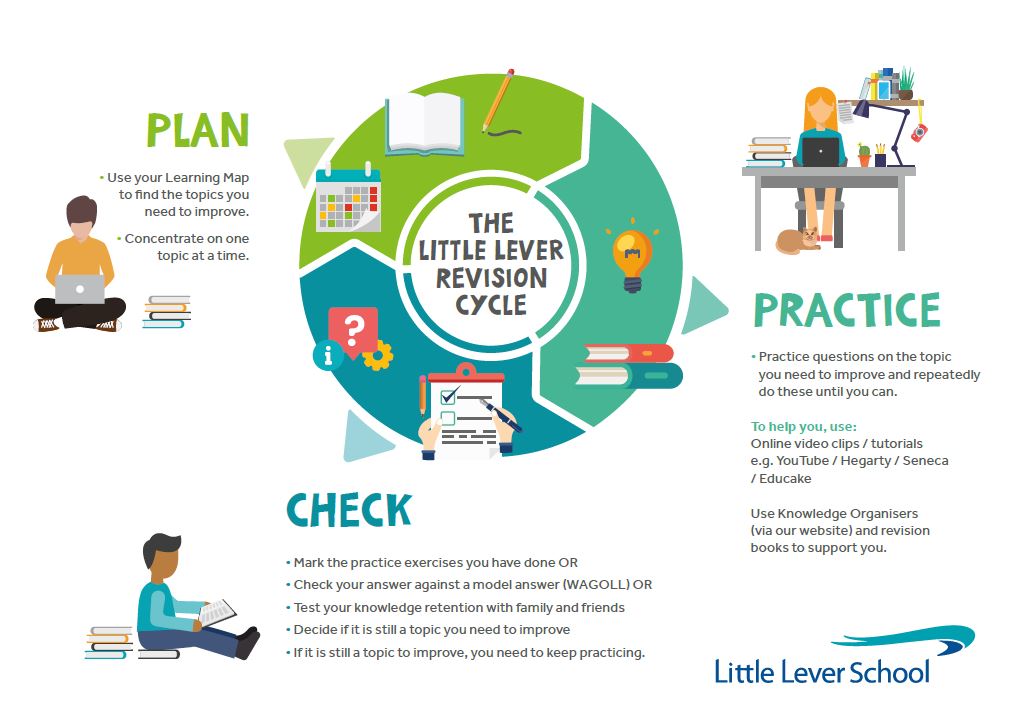 Check Google Classroom to find specific tasks your teachers have set to help you practice the key topics ready for your mock exam.
Watch videos and complete the tasks from the online learning map links.
Complete past papers, self marking quizzes, practice essays, making flash cards from memory, diagrams, timelines.
Make revision active!
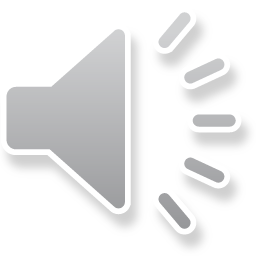 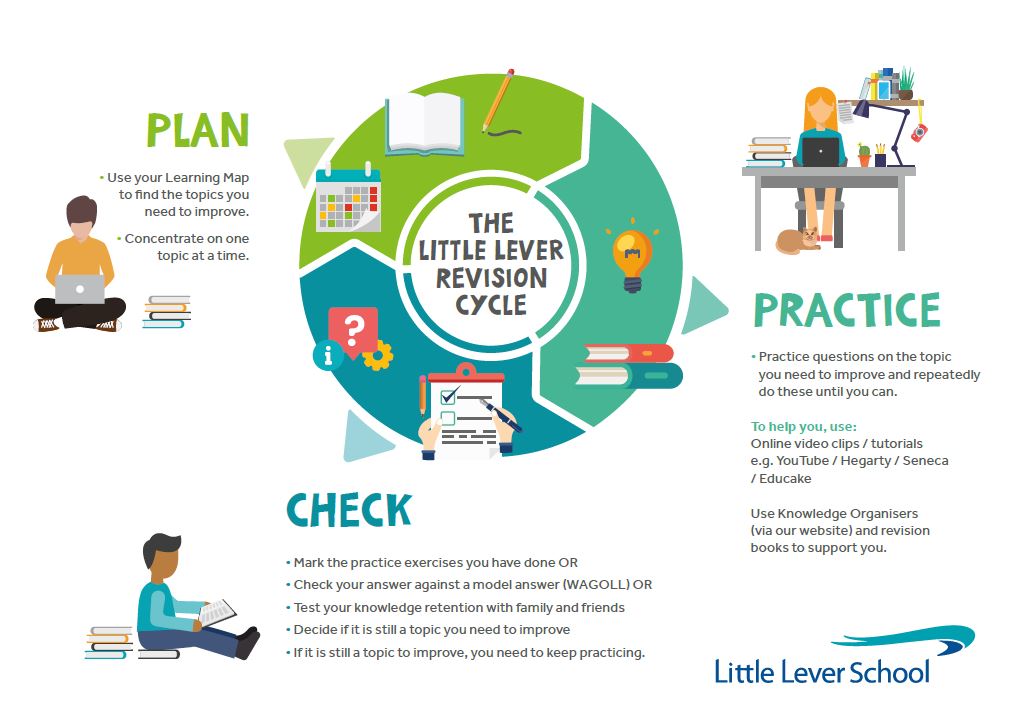 CHECK
Always check you are improving. Use the self marking quizzes that are included in the Online Learning map lessons or other platforms such as Hegarty.
If you get it right pick another topic!
If not...go back and practice some more.
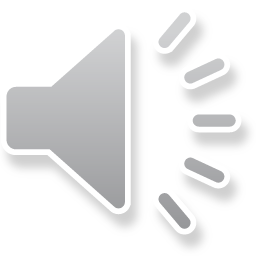 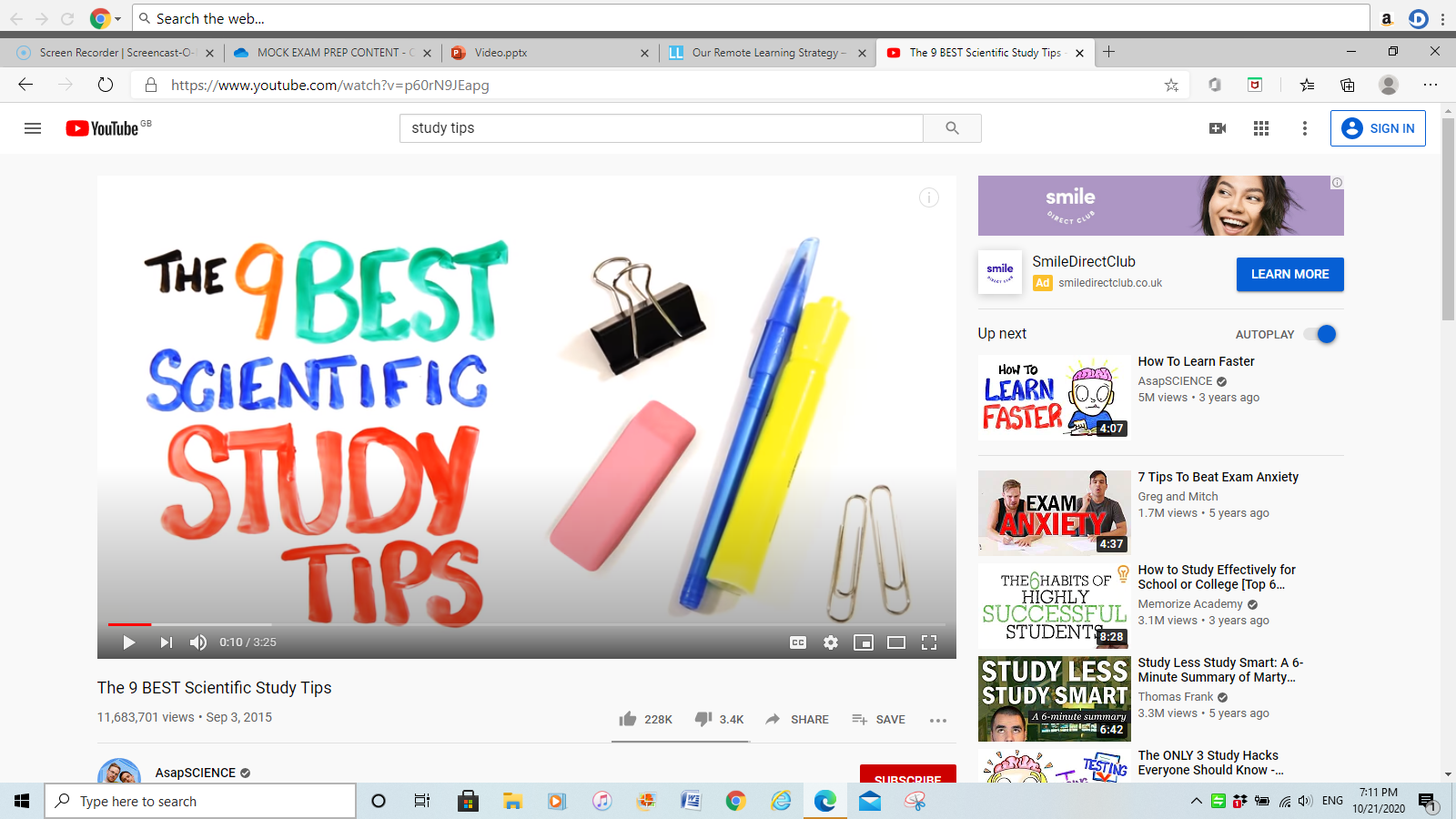 Click on this video link below to watch a 3 minute guide on how to revise effectively at home
The 9 BEST Scientific Study Tips - YouTube
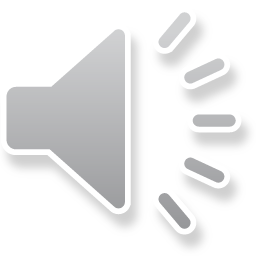 Don’t Panic, Go for it!
We know you have gaps in your knowledge due to lockdown, so we don’t expect top grades in these assessments just yet!
However…
Don’t leave everything to chance – start revising now: plan, practice and check every night!
Believe in yourself because we do!!
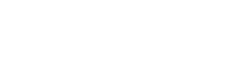 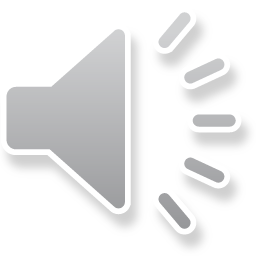